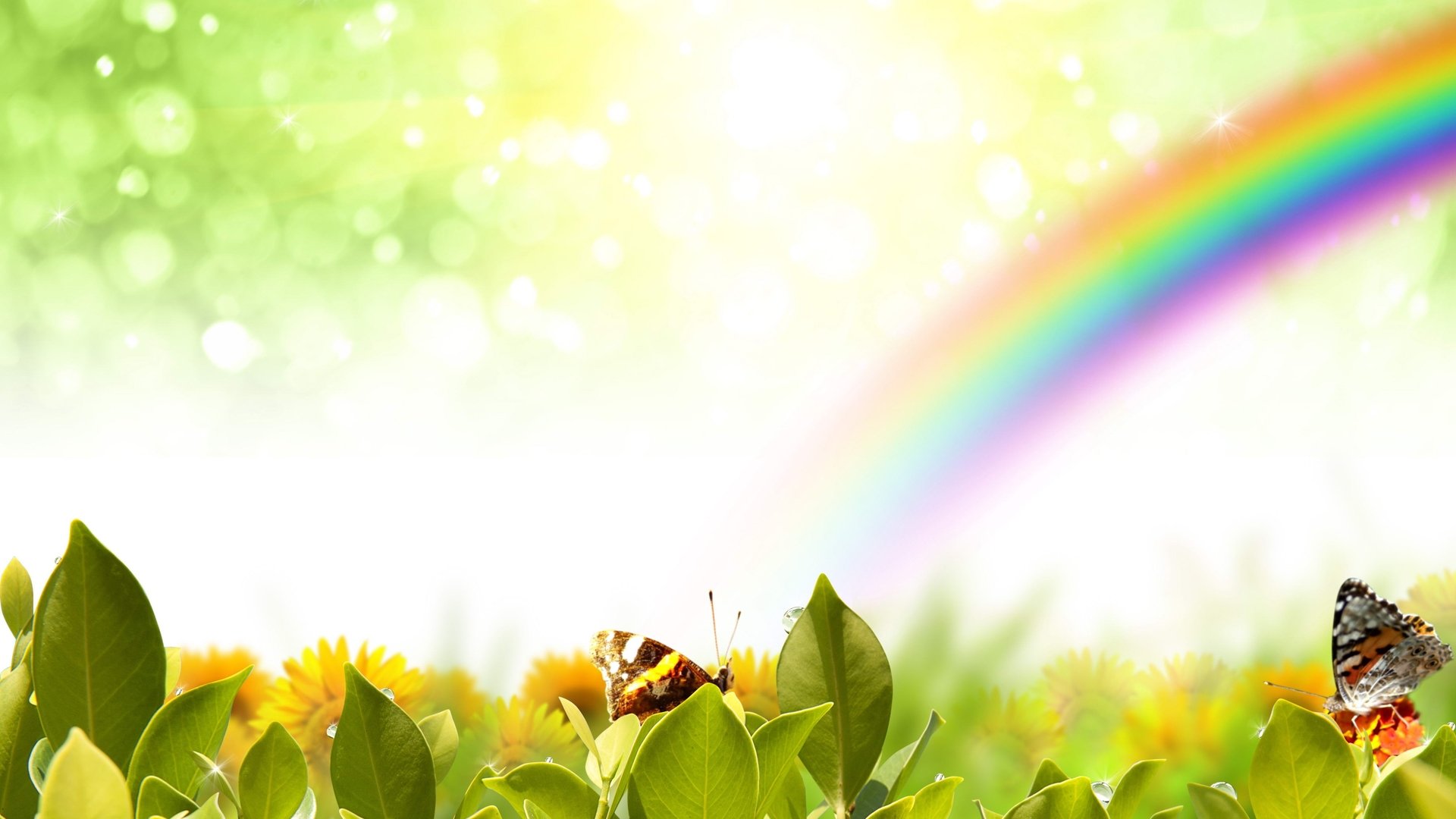 «КҮНШУАҚ» ЖА Балалардың жазғы сауықтыру демалысын ұйымдастыру 
2023 жыл
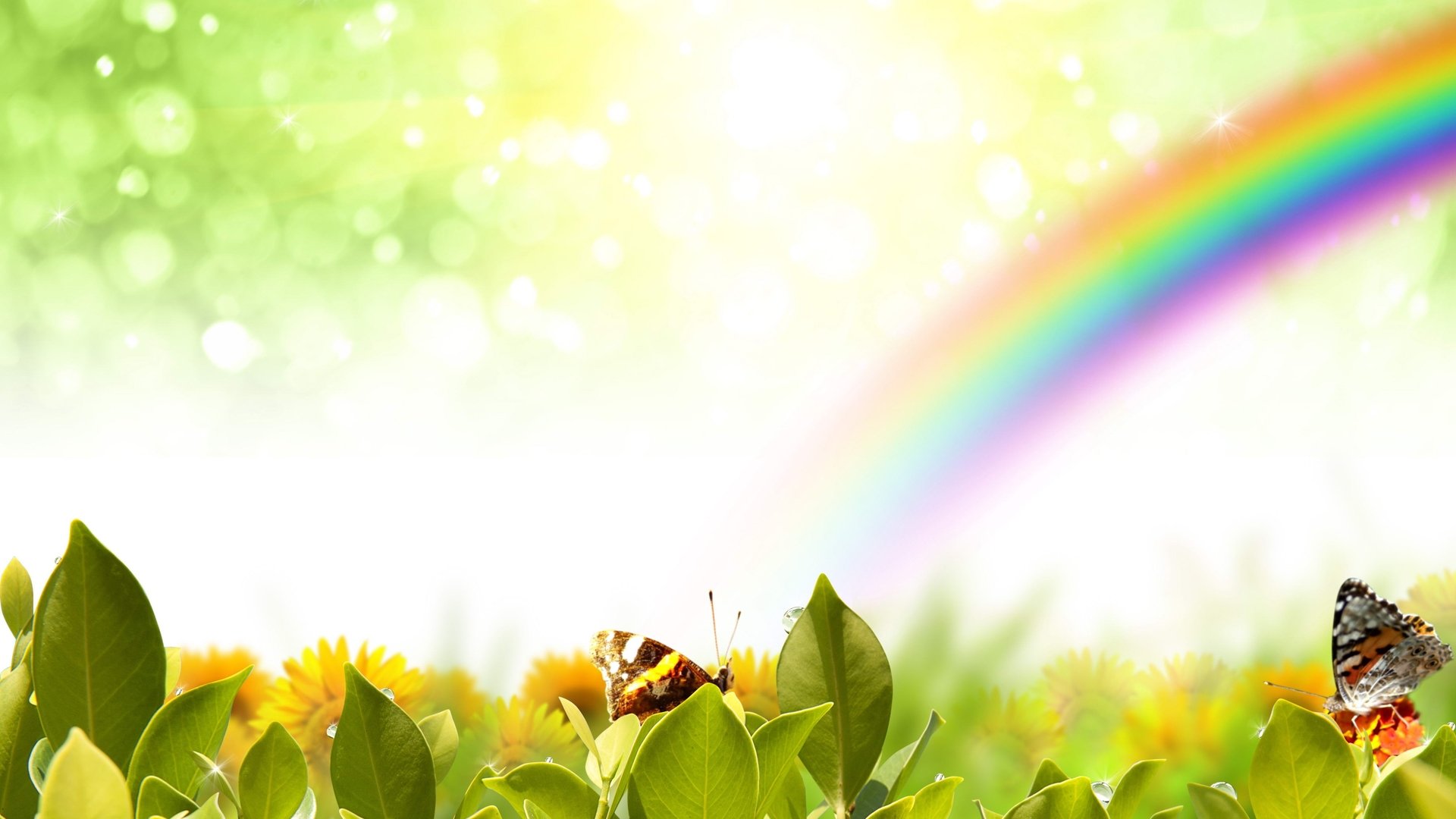 ҚҰРМЕТТІ АТА АНАЛАР!
Балаларыңызды  біздің «Күншуақ» жазғы алаңына тамақтандырусыз  демалуға шақырамыз
                        1 маусым-5 маусымнан 16 маусымға дейін
                        2 маусым - 19 маусым-30 маусымға дейін
                        3 маусым - 3 шілдеден 14 шілдеге дейін
                        4 маусым - 17 шілдеден 28 шілдеге дейін
Жұмыс уақыты сағат 9.00-ден 12.00-ге дейін.
Өткізуші ұйымның атауы: «№ 23 ЖББМ» КММ 
Мекен-жайы: Қарағанды қаласы, Степной-3 ш.а., 7 қ. Телефон: 35-22-09 Қатысушылардың жасы: 6-12 жас 
Қатысу шарттары: еріктілік, өзара түсіністік, командада жұмыс істеуге   
                                    деген ұмтылыс.
                                                                           Лагерь әкімшілігі
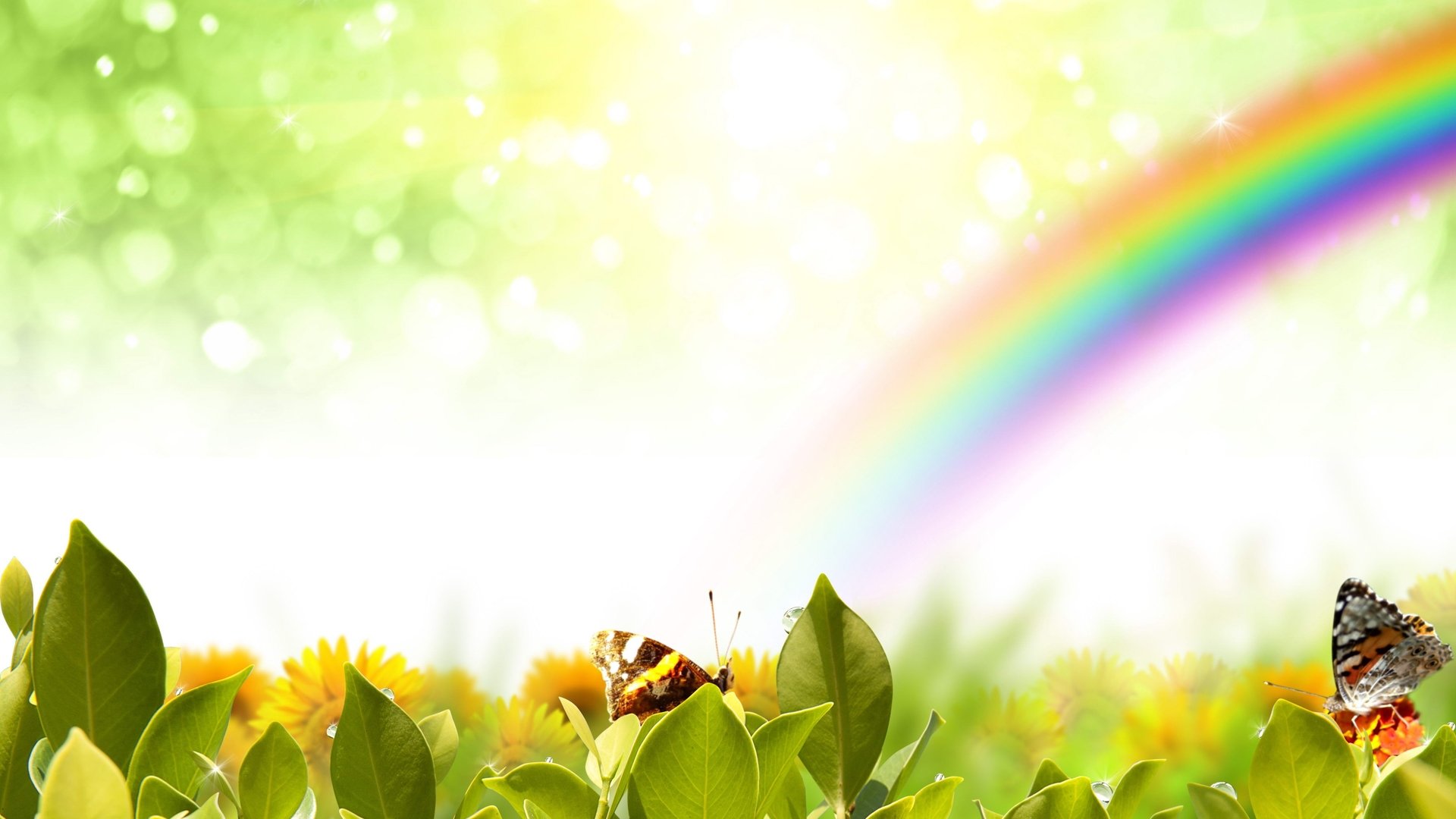 Алаң бастығы: Голева Оксана Ивановна
Тәрбиешілер:                                
                Гекле Диана Викторовна
                Елубаева Эльмира Ерсенқызы
                Кожахметова Багдат Умирбековна 
                Молчанова Елена Николаевна
                Нестерова Маргарита Анатольевна
                Тусупова Сабина Багдатовна
Дене тәрбиесі пәнінің  мұғалімі:       Кузнецова Наталья Евгеньевна Медицина қызметкері:                        Иванова Алла Александровна